Presentation to the Portfolio Committee on Social Development
Annual Report 2015/16
Purpose of the Presentation
The purpose is to present to the Portfolio Committee on Social Development the SASSA 2015/16 Annual Report; focusing on:
Performance Information;
Budget and Expenditure; 
Audit outcomes; and 
Recommendations.
2
Presentation Outline
Overview
Programme Performance Information - Achievements against 2015/16 Strategic Priorities;
Budget and Expenditure;
Summary of Audit Outcomes; and 
Recommendations.
3
Overview
4
VISION
“A leader in the delivery of social security services”
MISSION
To administer social security services to eligible children, older persons and people with disabilities
SASSA’s Slogan
Paying the right social grant, to the right person, 
     at the right time and place. NJALO!
5
Strategic Outcome Oriented Goal Of SASSA
6
Key priorities for 2014/15 - 2018/19
The primary focus of  SASSA will be on:
Reduce income poverty by providing social assistance to eligible individuals
Improve service delivery
Improve internal efficiency
Institutionalise social grants payment system within SASSA
7
Strategic Objectives
Strategic Objectives for the reporting period were:
to ensure that eligible beneficiaries receive benefits due to them;
to improve the quality of service delivery to our customers;
to achieve a fully integrated and automated social assistance service; and
to ensure that the Agency is optimally capacitated for optimal service delivery.
8
Programme Performance against the 2015/16 Priorities
9
Programme 1: Administration
Purpose:  To provide leadership, management and support services towards realization of the Agency’s mandate.

This programme provides an enabling environment for an effective & efficient administration and payment of social assistance.
10
P1: Executive Management
11
P1: Executive Management
12
P1: Executive Management – Legal Services
13
Implementation of the Legal Services Model
14
P1: Corporate Services – Human Resource Management
15
P1: Corporate Services – Human Resource
16
P1: Corporate Services – Facilities
P1: Information and Communication Technology
18
P1: Information and Communication Technology
19
P1: INFORMATION AND COMMUNICATION TECHNOLOGY
20
P1: Financial Management
21
Programme 2: Benefits Administration and Support
The programme provides effective administration and implementation of the social assistance programme.
The programme is responsible for the core business of the South African Social Security Agency.
22
P2: Benefits Administration and Support: Social Assistance operations
23
P2: Benefits Administration and Support: Social Assistance operations
24
Social Grants Trends
Number of social grant by grant type
25
Source: SOCPEN System
NB: The table above excludes Social Relief of Distress grant
Social Grants Trends cont…
Social Grant Expenditure per Grant type over nine year period
Source: SOCPEN System
26
Social Grants Trends cont…
Number of Social Grants by Grant Type and Region as at 31 March 2016
Source: SOCPEN System
27
Social Grants Trends: Growth rates
2014/15 vs. 2015/16
15
P2: Benefits Administration and Support: Social Relief of Distress
29
Benefits Administration and Support: Social Assistance operations
30
[Speaker Notes: SASSA is investigating the sharp increase of CSG intake in WC and GP. In KZN it found that there was a syndicate that targeted children’s grants. This resulted in a number of duplicates of beneficiaries in the system.]
PROGRAMME 2 BENEFITS ADMINISTRATION AND SUPPORT
31
Service Delivery Improvement
32
Service Delivery Improvement
33
Service Delivery Improvement
34
PROGRAMME 2 BENEFITS ADMINISTRATION AND SUPPORT – PAYMENTS
35
PROGRAMME 2 BENEFITS ADMINISTRATION AND SUPPORT – PAYMENTS
36
Implementation of the Dispute resolution mechanism for deductions
TREND ANALYSIS 2015
This is an indication of the breakdown of logged queries for the past period starting from January 2015 to December 2015
Total number of queries attended equals 13342, of which 2860 required further investigation and 10279 finalised.
Gauteng, Western Cape, KZN and Limpopo have got the highest queries 
The airtime queries has been leading all throughout
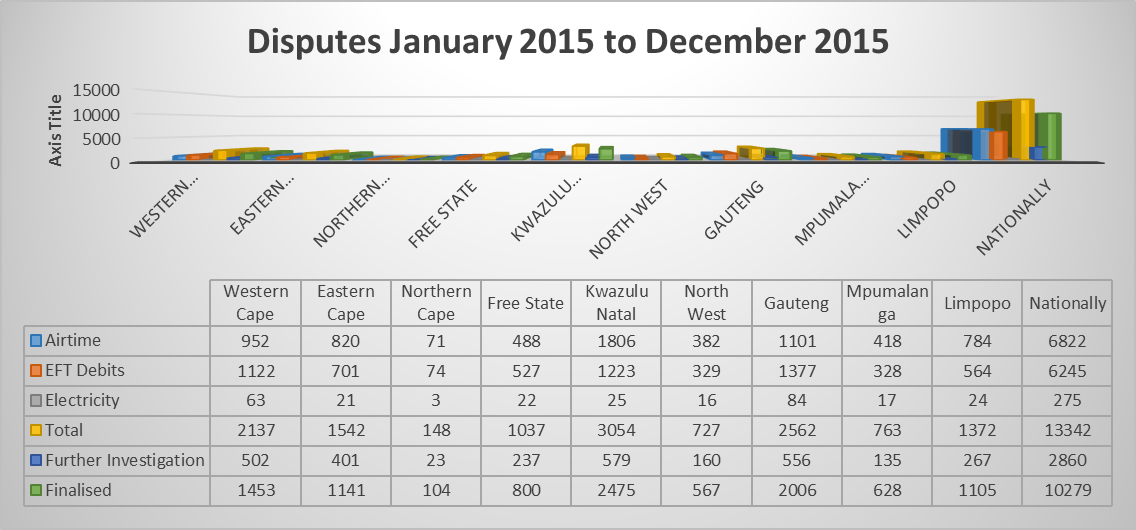 Logged Disputes -Jan 2016 to May 2016
Total number of disputes attended equals 19172, of which 7285 cases  customers were finalised and 11887 required further investigation.
KZN, Eastern Cape, Gauteng and Mpumalanga record the highest queries 
Airtime disputes is the highest to the disputes
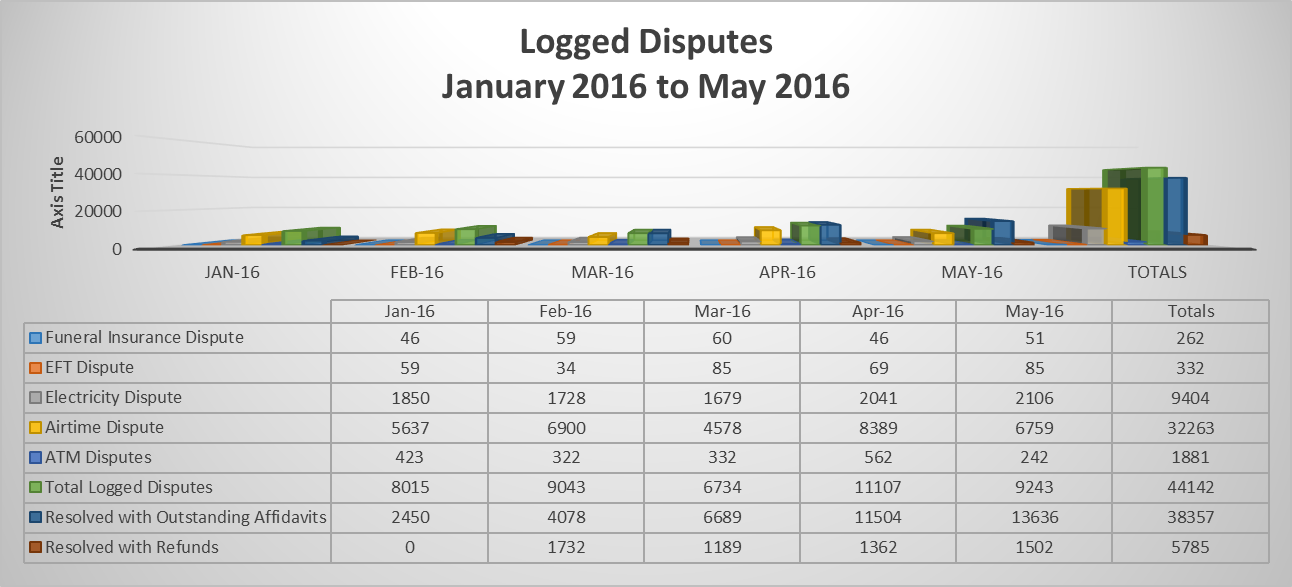 INCREASE IN LODGED DISPUTES
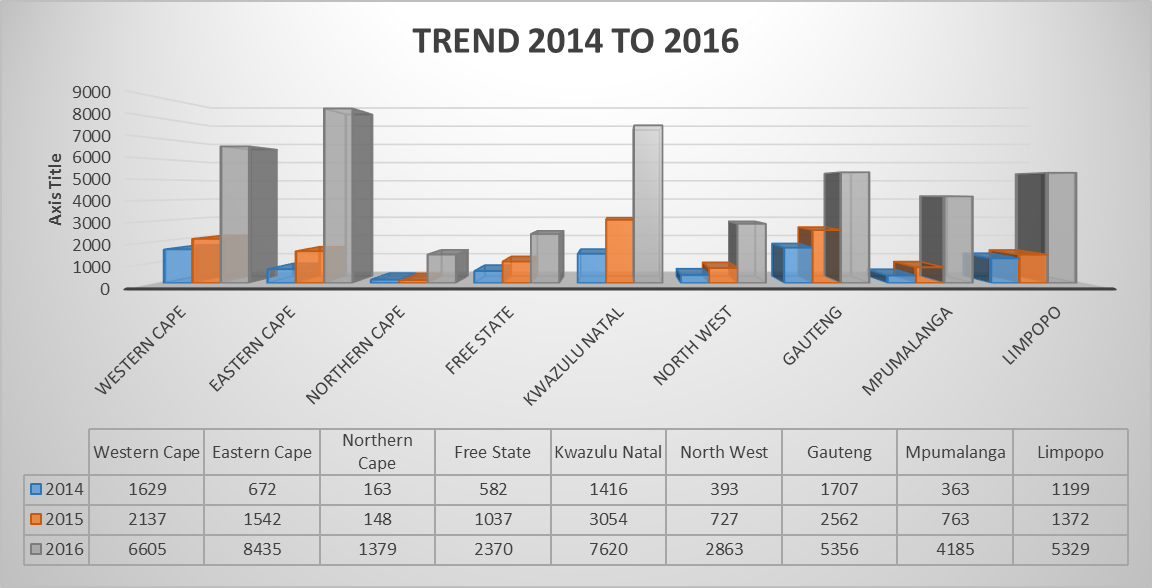 40
FINANCIAL INFORMATION
2015/16 Audited financial outcomes
41
2015/16 Expenditure – Economic Classification
42
[Speaker Notes: SASSA]
Commentary on 2015/16 expenditure
SASSA’s budget allocation for the 2015/16 financial year amounted to R6,642 billion. 
Over and above this allocation SASSA had an accumulated surplus of     R1,366 billion. 
The retained surplus was earmarked mainly for the projects geared towards the in-sourcing of payments (social assistance benefits)
National Treasury granted approval of R 621 million of the retained surplus to be spent in 2015/16 to fund once off critical projects
The planned estimated expenditure for the period under review was thus  R7 263 551 billion in 2015/6 (R6,642 billion + R 621 million). 
Actual expenditure by the end of the financial year was R6 904 129 billion.
2015/16 Expenditure per Programme
NB:  Programme 1 Budget includes R2 billion Handling fees for Social Assistance transfers
44
[Speaker Notes: Variance utilised from the retained surplus]
2015/16 Expenditure per Key Spending Items
45
2015/16 Expenditure per Key Spending Items
46
2015/16 Expenditure per location
47
Auditor General Report and Comments
AGSA’s opinion on the AFS – Unqualified Audit.  The AG found that: 
SASSA’s financial statements present fairly in all material respects, the financial position of the Agency as at 31 March 2016; and 
 SASSA’s financial performance and cash flows for the 2015/16 financial year were in accordance with SA Standards of GRAP and the requirements of the PFMA. 

Predetermined objectives - Unqualified 
Reliability of information: There were no material findings on the usefulness and reliability of the reported performance information.
Matters of Emphasis
Irregular expenditure closing balance of R1.1 billion
Fruitless and wasteful expenditure of R10.9 million
Internal control deficiencies:
Lack of sufficient review and oversight to ensure compliance to applicable legislation 
Timely implementation of proper record keeping, monitoring and review processes not implemented in a timely manner
Investigations (Fraud and compliance unit, SIU and NT) as a result of fraudulent actions that could result in possible irregular and fruitless expenditure
IRREGULAR EXPENDITURE –PER ANNUAL REPORT-2015/2016
50
[Speaker Notes: R18 million irregular also incurred due to SASSA sharing offices (leases)  with provincial DSD and when DSD offices moved offices did not inform SASSA and SASSA had incurred costs on leases
R316 million – 
R414 million – this is a accumulating transaction from 2012 – 2015. Security companies were appointed in all SASSA offices. When their term of office expired they could not be terminated because the bids were not responsive. SASSA extended the contract with higher costs. NT was of the opinion that SASSA should not have extended the contracts instead went on a new process (apply for deviation) and allow the term to expire before they extend the contract
R223 million – this was incurred as far back when SASSA took over the grant administration. Northern Cape had a contract with Trifecta but the lease documents could not be found. National Treasury was of the opinion that SASSA did not have effective record/document management. A court process was initiated. The Trifecta contract was one of the contracts that were migrated from DSD to SASSA
R74 million -]
Analysis of irregular expenditure for 2015/2016
A total of R18 million in irregular expenditure was incurred during the 2015/2016:
R16 million was due to lease contract that expired and never renewed on time
R174 342.47 related to the irregularities during the hiring of halls for payment of beneficiaries
The balance of R 2 million related to irregularities committed on procurements other goods and services
As at 01 April 2015 the balance for irregular expenditure was R93 million
51
Analysis of irregular expenditure for 2015/2016
The following were moved from the possible irregular expenditure to irregular expenditure after pronouncement by National treasury:
R316 million on re-registration of beneficiaries incurred in 2012/2013
R223 million relating to lease payments made to Trifecta/Delta company for contracts entered in 2006 and 2007
R74 million on forensic investigations paid to SAB&T firm 
National Treasury further declared an amount of R414 million paid to physical security companies to be irregular expenditure
A irregular expenditure amounted to a total of R1.1 billion as at 31 March 2016
52
Recommendations
It is recommended that the Portfolio Committee on Social Development notes
SASSA 2015/16 Annual Performance Report; and 
SASSA financial statements for 2015/16.
53
Thank you
54